Correctional Services
Food Service
Food Service Organization
The Modified Cafeteria System is the most common method used to provide meals to inmates in a correctional facility
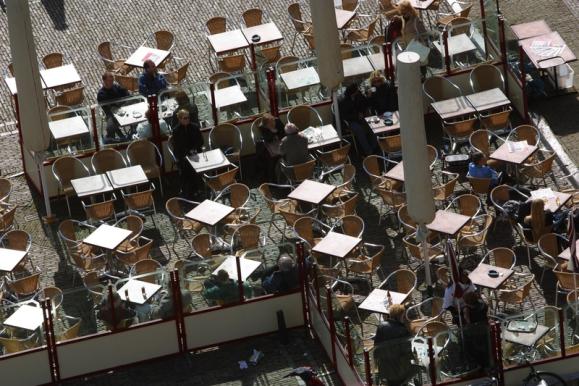 Copyright © Texas Education Agency 2011. All rights reserved.
Images and other multimedia content used with permission.
Food Service Organization
Cafeteria style
Hot trays are used to serve the food
A registered dietician and the administrator plan menus
Planned at least one week in advance
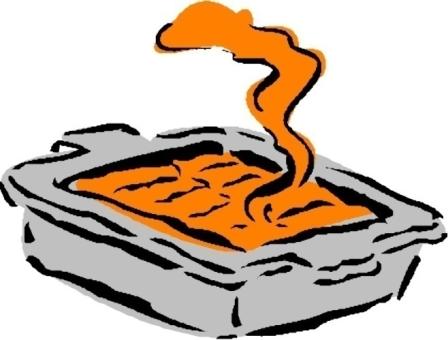 Copyright © Texas Education Agency 2011. All rights reserved.
Images and other multimedia content used with permission.
Food Supplies and Storage
Much of the food comes from institutional farms
There is wholesale food distribution
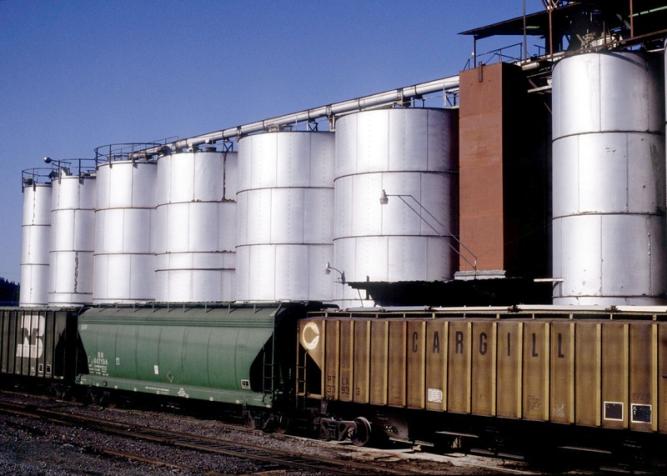 Copyright © Texas Education Agency 2011. All rights reserved.
Images and other multimedia content used with permission.
Food Supplies and Storage
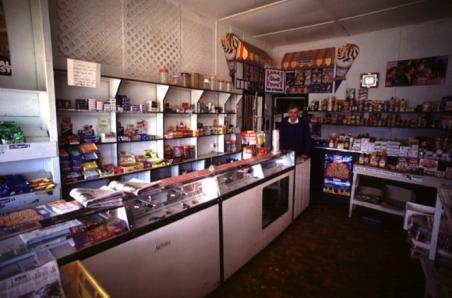 Storage rooms
Shelf goods stored at 45-80°F
   
Cold storage
Refrigerated goods store
Lock
Thermometer
Sign-in sheet
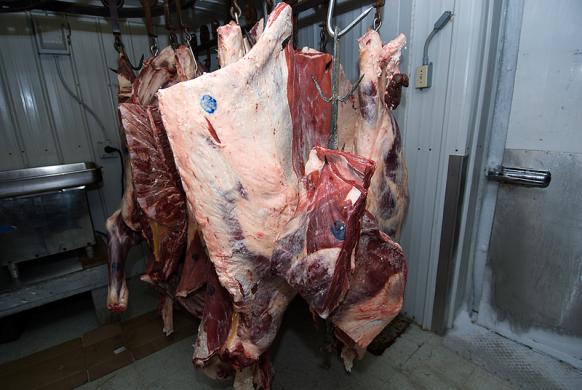 Copyright © Texas Education Agency 2011. All rights reserved.
Images and other multimedia content used with permission.
Food Preparation
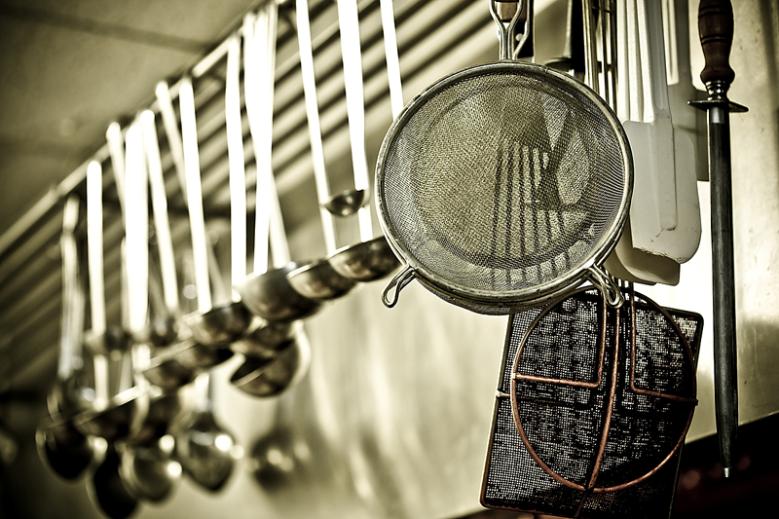 Correctional facilities use the U.S. Navy System and the Bureau of Prison’s System as their guides to food preparation
Critical Issues
Sanitation
Hazard analysis (control point)
Daily cleaning and inspection system is vital
Special diets:
Medical
Religious
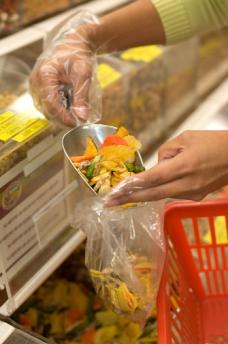 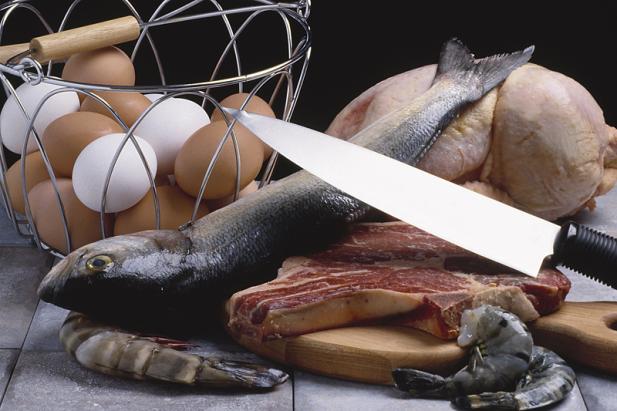 Copyright © Texas Education Agency 2011. All rights reserved.
Images and other multimedia content used with permission.
Food Preparation
Inmates wear:
Hats
Aprons
Serving gloves
A log sheet MUST be kept to monitor utensil control.
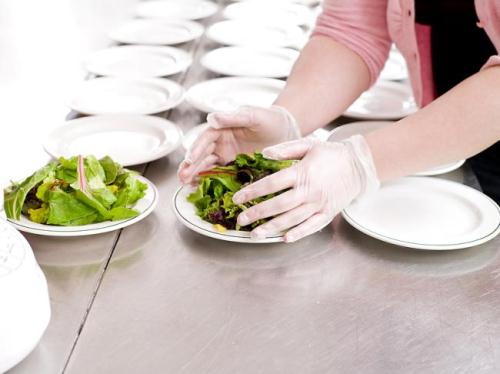 Copyright © Texas Education Agency 2011. All rights reserved.
Images and other multimedia content used with permission.
Meal Service
A food line is the most practical way of serving a large number of inmates.
ALWAYS a security risk
MUST be supervised at ALL times
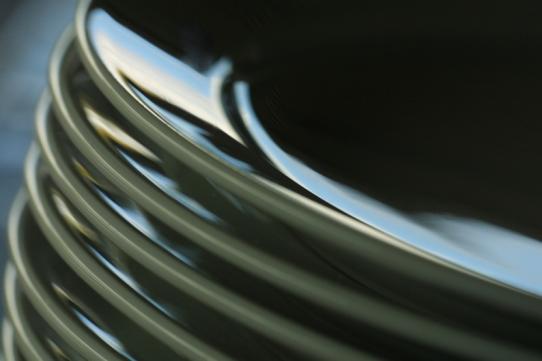 Copyright © Texas Education Agency 2011. All rights reserved.
Images and other multimedia content used with permission.
Special Housing
While serving food in special housing:
Search carts before and after for contraband
Do not allow inmates to serve the food
Make sure you collect all extra food and utensils
Make sure food is delivered at temperature
Copyright © Texas Education Agency 2011. All rights reserved.
Images and other multimedia content used with permission.
Commissary Operations
When operating a commissary, beware of inmates hoarding foods and limit some selections
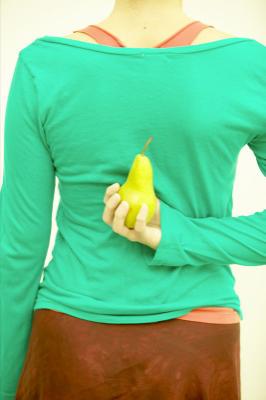 Copyright © Texas Education Agency 2011. All rights reserved.
Images and other multimedia content used with permission.
Supervision Issues
12
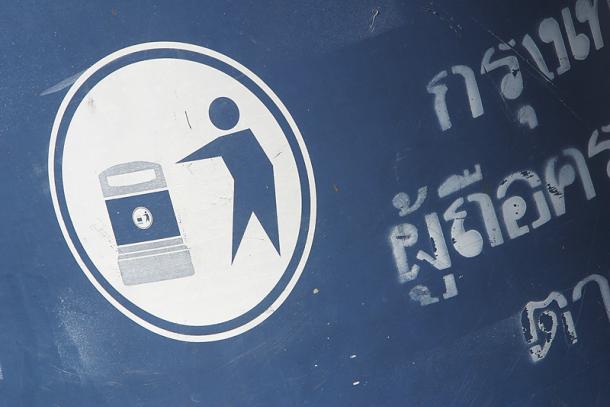 When supervising inmates dining:
Control
food service traffic
kitchen items and tools
trash
yeast, sugar, and extract
Search inmates
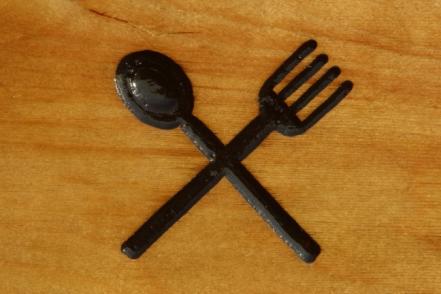 Copyright © Texas Education Agency 2011. All rights reserved.
Images and other multimedia content used with permission.
Inmate Work Assignments
Food as payment is NEVER acceptable
Supervisory staff decides on food portion
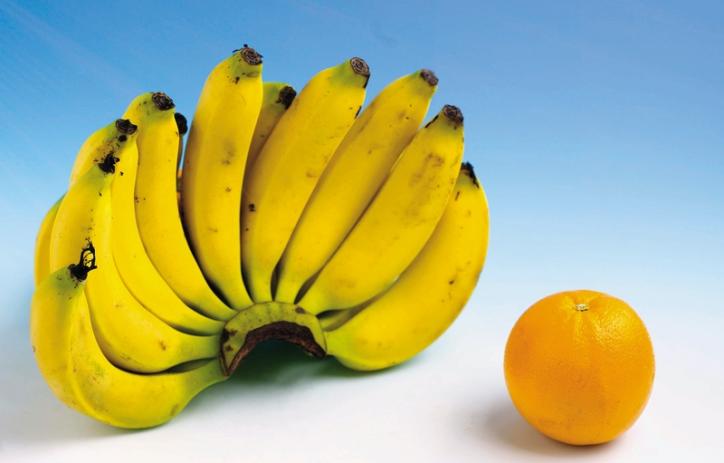 Copyright © Texas Education Agency 2011. All rights reserved.
Images and other multimedia content used with permission.
Food Service Summary
A correctional officer needs to know how to properly supervise these times for the safety and security of ALL involved
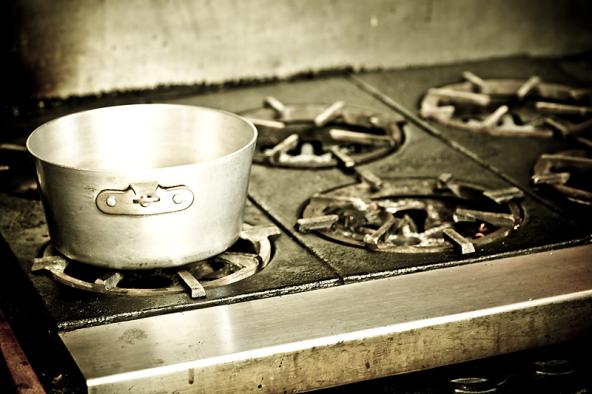 Copyright © Texas Education Agency 2011. All rights reserved.
Images and other multimedia content used with permission.
Resources
U.S. Navy System 
http://www.npc.navy.mil/CommandSupport/CorrectionsandPrograms/

The Bureau of Prisons System
http://www.bop.gov/jobs/index.jsp
Copyright © Texas Education Agency 2011. All rights reserved.
Images and other multimedia content used with permission.